Nová naděje pro pacienty se srdečním selháním
M. Táborský
Výroční sjezd ČAAMK, Olomouc, 3.9.2021
Prezentace je podpořena firmou Astra Zeneca
ESC Guidelines HF 2021: Zásadní změna myšlení
McDonagh TA, Metra M. Eur Heart Journal 2021: 00, 1-128.
Zcela nové koncepty diagnostiky a léčby CHSS
[Speaker Notes: Str. 11]
Nová definice CHSS: Preserved-midly reduced-reduced HF
[Speaker Notes: Str.15]
Diagnostický algoritmus pro srdeční selhání
[Speaker Notes: Str.17]
Zjednodušený terapeutický algoritmus
[Speaker Notes: Str.22]
Evidence-based terapie HFrEF
[Speaker Notes: Str.23]
Postavení SGLT2i v léčbě CHSS
Therefore, dapagliflozin or empagliflozin are recommended, in addition to OMT with an ACE-I/ARNI, a beta-blocker and an MRA, for patients with HFrEF regardless of diabetes status. The diuretic/natriuretic properties of SGLT2 inhibitors may offer additional benefits in reducing congestion and may allow a reduction in loop diuretic requirement.
Jackson AM, et al. Dapagliflozin and diuretic use in patients with heart failure and reduced ejection fraction in DAPA-HF. Circulation 2020;142:1040-1054.
[Speaker Notes: str-.24]
Praktické aspekty léčby SGLT2i pro CHSS I
[Speaker Notes: Suppl. 15]
Praktické aspekty léčby SGLT2i pro CHSS II
[Speaker Notes: Suppl. 16]
Fenotypem definovaná léčba HFrEF
[Speaker Notes: Str.26]
Trend: Interdisciplinární managament CHSS
[Speaker Notes: Str.36]
Rehabilitace a cvičení u pacientů s CHSS
[Speaker Notes: Str.38]
Telemonitoring pacientů s CHSS
[Speaker Notes: Str.39]
Definice pokročilého srdečního selhání
6MWT= 6-minute walk test; ARVC = arrhythmogenic right ventricular cardiomyopathy; BNP = B-type natriuretic peptide; HFpEF = heart failure with preserved ejection fraction; i.v. = intravenous; LV = left ventricular; LVEF = left ventricular ejection fraction; NT-proBNP = N-terminal pro-B-type natriuretic peptide; NYHA =New York Heart Association; pVO2 = peak oxygen consumption; RV = right ventricular.
[Speaker Notes: Str.40]
Triáž pacientů s pokročilým srdečním selháním: Úloha ambulantních kardiologů
[Speaker Notes: Str.43]
Managment pacientů s onkologickým onemocněním a CHSS
[Speaker Notes: Str.76]
Proč jsou SGLT2i zásadní změnouv léčbě pacientů s CHSS ?
Primární cíl DAPA-HF: KV úmrtí, nebo hHF, nebo urgentní ošetření pro HF1
36
32
26% RRR
Placebo
HR 0,74 (0,65-0,85)p=0,00001

NNT = 21
28
DAPA
24
20
Kumulativní incidence (%)
16
12
8
2373
2305
2221
2147
2002
1560
1146
612
210
DAPA
2371
2258
2163
2075
1917
1478
1096
593
210
Placebo
4
KV = kardiovaskulární, DAPA = dapagliflozin; HF = heart failure, srdeční selhání; hHF = hospitalization for heart failure, hospitalizace pro HF; HR = hazard ratio; NNT = number needed to treat.
1. McMurray J. Presentation at: European Society of Cardiology Congress. September 1; 2019; Paris, France.
0
0
3
6
9
12
15
18
21
24
Počet v riziku
Měsíce od randomizace
[Speaker Notes: Present slide]
Složky primárního cíle DAPA-HF: KV úmrtí
20
18% RRR
Placebo
HR 0,82 (0,69-0,98)
p=0,029
DAPA
15
Kumulativní incidence (%)
10
5
KV = kardiovaskulární, DAPA = Dapagliflozin; HR = Hazard ratio.
McMurray J. Presentation at: European Society of Cardiology Congress. September 1; 2019; Paris, France.
0
0
3
6
9
12
15
18
21
24
Počet v riziku
Měsíce od randomizace
2373
2339
2293
2248
2127
1664
1242
671
232
DAPA
2330
2279
2230
2091
1636
1219
664
234
2371
Placebo
[Speaker Notes: Present Slide]
Dapagliflozin snížil konzistentně četnost příhod KV úmrtí či zhoršení SS nezávisle na diabetickém statusu a HbA1c1
KV úmrtí či zhoršení SSa
p-interaction=0,80
1,0
a hSS nebo urgentní ošetření pro SS; bZahrnuje 1983 pacientů s předchozí diagnózou diabetu a 156 pacientů s nediagnostikovaným diabetem na začátku studie (HbA1c ≥6,5% při 1. a 2. návštěvě2).
KV = kardiovaskulární; HbA1c = glycated hemoglobin; SS = srdeční selhání; hSS = hospitalizace pro srdeční selhání; HR = hazard ratio; DM2 = diabetes mellitus 2. typu. 
1. McMurray J. Presented at: AHA Scientific Sessions; November 16-18; 2019; Philadelphia, PA; 2. McMurray JJV et al. Online protocol. N Engl J Med. 2019;381:1995-2008.
0,8
1,25
Ve prospěch dapagliflozinu 10 mg
ve prospěch placeba
[Speaker Notes: References:
McMurray J. The Dapagliflozin And Prevention of Adverse-outcomes in heart failure (DAPA-SS) trial: results in nondiabetic patients [presentation]. Presented at: American Heart Association Scientific Sessions; November 16-18; 2019; Philadelphia, PA. https://professional.heart.org/idc/groups/ahamah-public/@wcm/@sop/@scon/documents/downloadable/ucm_505122.pdf. Accessed November 16; 2019.
McMurray JJV, Solomon SD, Inzucchi SE, et al, for the DAPA-SS Committees and Investigators. Dapagliflozin in patients with heart failureand reduced ejection fraction [online protocol]. N Engl J Med. 2019;385:1995-2008. https://www.nejm.org/doi/suppl/10,1056/NEJMoa1911303/suppl_file/nejmoa1911303_protocol.pdf. Accessed November 12; 2019.]
Primární složený cíl: ≥50% setrvalé snížení eGFR, ESKD, renální nebo KV smrta,1
24
Placebo312 příhod
20
16
5,3% ARR
Kumulativní incidence %
NNT=19b
12
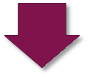 DAPA 10 mg197 příhod
39%​
RRR
8
4
0
0
4
8
16
20
24
28
32
12
Počet v riziku
Měsíce od randomizce
DAPA 10 mg
2152
2001
1955
1841
1701
1288
831
309
1898
Placebo
2152
1993
1936
1858
1791
1664
1232
774
270
ESKD - definovaná jako potřeba udržovací dialýzy (peritoneální nebo hemodialýza) po dobu delší než 28 dní, transplantace ledvin nebo trvalá eGFR <15ml/min/1,73m2 alespoň 28 dní. Úmrtí ledvin byla definována jako smrt v důsledku ESKD při záměrném vysazení dialýzy z jakéhokoliv důvodu 3; b95% CI, 15 až 27.
ARR = redukce absolutního rizika; KV = kardiovaskulární; DAPA = dapagliflozin; eGFR = odhadovaná glomerulární filtrační rychlost; ESKD = konečné stádium onemocnění ledvin; HR = hazard ratio; ; NNT = number needed to treat; RRR = redukce relativního rizika
1. Heerspink HJL et al. N Engl J Med. 2020; 383:1436-1446; 2. Heerspink HJL. Presented at: ESC Congress – The Digital Experience; August 29 – September 1, 2020; 3. Heerspink HJL et al. Nephrol Dial Transplant. 2020;35:274–282.
[Speaker Notes: Speaker Notes:
A significant reduction in the risk of the primary composite outcome (sustained ≥50% eGFR decline, ESKD, renal or CV death) was observed with dapagliflozin compared to placebo (197 vs. 312 events; HR 0.61; 95% CI 0.51-0.72; p=0.000000028).1,2
Additional Information3
ESKD was defined as the need for maintenance dialysis (peritoneal or hemodialysis) for at least 28 days and renal transplantation or sustained eGFR <15mL/min/1.73m2 for at least 28 days. 
Renal death was defined as death due to ESKD when dialysis treatment was deliberately withheld for any reason.
References:
Heerspink HJL, Stefánsson BV, Correa-Rotter R, et al, for the DAPA-CKD Trial Committees and Investigators. Dapagliflozin in patients with chronic kidney disease. N Engl J Med. 2020; 383:1436-1446.
Heerspink HJL. Dapagliflozin in patients with chronic kidney disease [presentation]. Presented at: European Society of Cardiology Congress – The Digital Experience; August 29 - September 1, 2020.
Heerspink HJL, Stefansson BV, Chertow GM, et al for the DAPA-CKD Investigators. Rationale and protocol of the dapagliflozin and prevention of adverse outcomes in chronic kidney disease (DAPA-CKD) randomized controlled trial. Nephrol Dial Transplant. 2020;35:274–282.]
SPC Forxiga
SOUHRN ÚDAJŮ O PŘÍPRAVKU
Forxiga 10 mg potahované tablety
Terapeutické indikace

Diabetes mellitus 2. typu
Přípravek Forxiga je indikován k léčbě dospělých pacientů při nedostatečné kontrole diabetu mellitu 2. typu jako přídavná léčba k dietě a fyzické aktivitě
jako monoterapie, pokud je podávání metforminu nevhodné v důsledku intolerance.
jako přídavná léčba k jiným léčivým přípravkům k léčbě diabetu 2. typu.
Srdeční selhání
Přípravek Forxiga je indikován k léčbě dospělých pacientů se symptomatickým chronickým srdečním selháním se sníženou ejekční frakcí.
Chronické onemocnění ledvin
Přípravek Forxiga je indikován k léčbě dospělých pacientů s chronickým onemocněním ledvin.
Zdroj: SPC Forxiga
Děkuji za pozornost !